Hospitality & catering Revision






Useful revision website https://www.bbc.co.uk/bitesize/guides/zvtx47h/revision/1
General Advice..
When completing your design and technology exam it is always important to remember to read the questions carefully and highlight the key things. 
  
If ever you are unsure about an answer do not panic, move past the question and then come back to it at a later point, if still unsure make a guess as you never know it could be correct.  Try not to leave any answer blank if you can help it. 

On the next page is a breakdown of each section of the exam paper.
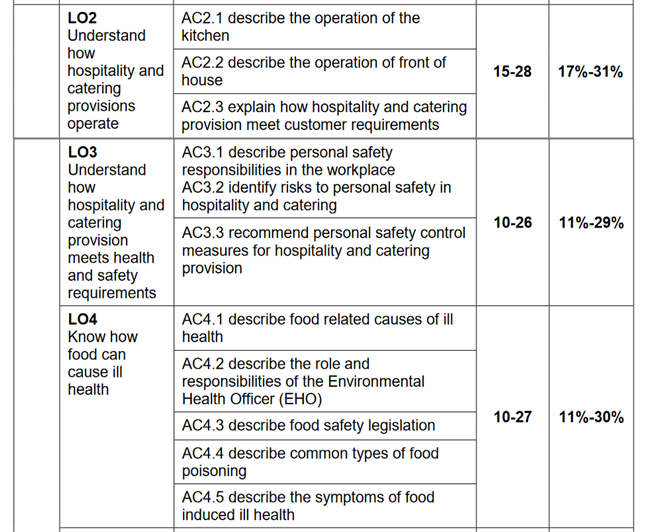 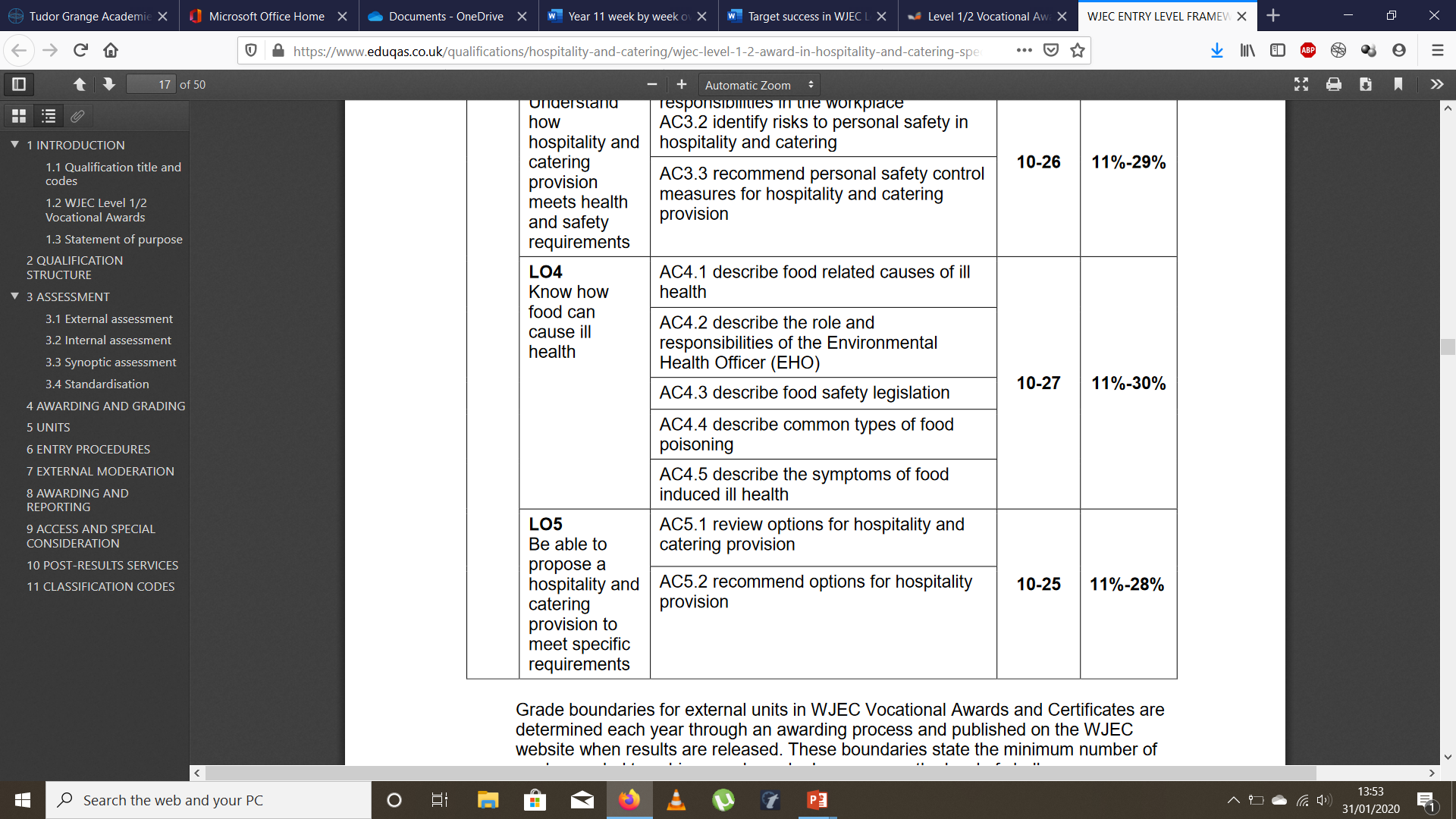 What do I already know?Answer the questions below to see what you already know about the hospitality andcatering industry.
What is the kitchen brigade and the restaurant brigade?______________________________________________________________________________________________________________________________________________
What are the most common causes of accidents in the hospitality and catering industry?______________________________________________________________________________________________________________________________________________
What steps should be taken in a fire evacuation?______________________________________________________________________________________________________________________________________________
Name 4 different types of fire extinguishers and their uses:______________________________________________________________________________________________________________________________________________
What does EHO stand for?______________________________________________________________________________________________________________________________________________
What is cross contamination?______________________________________________________________________________________________________________________________________________
What is a high risk food?______________________________________________________________________________________________________________________________________________
What is the danger zone in terms of temperature?______________________________________________________________________________________________________________________________________________
What temperature should a fridge be kept at?______________________________________________________________________________________________________________________________________________
What temperature should a freezer be kept at?______________________________________________________________________________________________________________________________________________
List 5 knife safety rules:_____________________________________________________________________________________________________________________________________________________________________________________________________________________
List 5 personal hygiene rules when working with food
_________________________________________________________________________
_________________________________________________________________________
_________________________________________________________________________
So this is what you will need to learn..
Learning Objective 1 - Understand the environment in which hospitality and catering providers operate.
AC1.1 describe the structure of the hospitality and catering industry
Types of outlets​: hotels, eg. one star to five star, budget hotels, bed and breakfast; self-catering accommodation; holiday centres; restaurants, eg. bar food, cafes, coffee shops, mainstream; pubs and bars, eg. managed, tenanted or leased, free houses; nightclubs; hospitality provision, eg. catering outsourced to a contract food service provider; membership clubs.
Services​: food, eg. breakfast, lunch, dinner, snacks, fast food, children’s menus, banquet and conference food; vending machines; drinks, eg. alcoholic/non-alcoholic, hot/cold drinks; room service; accommodation, eg. bedrooms, bar, restaurant, leisure facilities, meeting rooms, conference centre; car hire; business accounts; foreign currency exchange service; travel agency; car parking; office services; email, broadband; crèche; children’s play area; babysitting service; high chairs, baby cots, baby listening devices; children’s packs; birthday/special events packages; drinks packages; group discount; services for disabled customers; 24-hour opening; catering service on a contractual basis; events management.
Know the career opportunities in the hospitality industry:Job roles​: managers, eg. general manager, finance manager, conference and banqueting manager, reservations manager, food and beverage manager, head chef, front office manager, housekeeping manager; supervisor; craft staff; chef; operative staff; bar staff; waiting staff; housekeeping staff; reception staff.Career opportunities​: type of job contract, eg. part time, full time, temporary, seasonal, live in, permanent, freelance, agency staff; training and personal development; planning a career eg. apprenticeships, company training schemes, attending recognised training for appropriate qualifications.Working patterns​: eg. shift systems, weekend working, bank holidays, 24-hour coverage, standard hours, time off in lieu.Sources of information​: school and college careers staff; government departments, eg. connexions, Jobcentre Plus; industry leading bodies; professional associations; individual chains and companies; public libraries; the internet; national and local papers; trade journals
Here are 2 dictionary definitions of the hospitality industry:1) ‘The hospitality industry’ consists of a broad category of fields within the service  industry that includes​ lodging​,​ restaurants​,​ event planning​,​ theme parks​,​ transportation​,cruise line​, and additional fields within the tourism industry. Hospitality is the relationship between a guest and a host, or the act or practice of being hospitable. That is, the reception and entertainment of guests, visitors, or strangers, resorts, membership clubs,conventions, attractions, special events, and other services for travellers and tourists.2) The hospitality sector includes all businesses that provide food, beverages and/or accommodation services. This includes: restaurants; pubs, bars and clubs; hotels;contract catering; hospitality services
Here are 2 dictionary definitions of catering:1) To cater (give what is desired or needed, especially support, food or sustenance)"The hostess provided lunch for all the guests“ cater (supply food ready to eat; for parties and banquets)
2) Catering is the​ business​ of providing​ food service​ at a remote site or a site like a hotel, public house (pub) and other various locations
Identifying different types of hospitality outlets.The hospitality industry covers a vast range of outlets from bed and breakfasts to 5* hotels, cafes, pubs and nightclubs 
SuppliersAll hospitality and catering establishments will need to buy things to keep their business running, from bed sheets to button mushrooms! They will also need to buy these things at a cost where they can make money (profit). These items become part of the business’ running costs (also called overheads). 
Standards and ratingsHospitality and catering providers are constantly looking for ways to improve the quality and standards of their provision. There are a number of ways this can be achieved:● Inspections by Food Standards Authority (FSA), health and safety, etc. - this will give the business a star rating in terms of its food hygiene and safety practices.● Staff training - food handlers will usually complete a food hygiene certificate to show their awareness of safe food handling procedures. Some roles also demand qualifications in food preparation, hospitality practices, etc. ranging from entry level up to degree level.● Customer reviews - this one has become hugely important in recent years due to the ease of access to the internet. Businesses can receive instant reviews on websites like expedia, tripadvisor etc. and can help to inform the public ofindividuals’ experiences.● Professional reviews - companies like Les Routiers, Michelin, the AA, etc. all review hospitality and catering establishments and provide them with ratings to display on websites and inside the building. Some of these reviews and awards are quite prestigious and businesses with good reviews from these companies cancommand higher prices for the services provided, because they are known to be of a high quality.
Job roles within the IndustryThere are 4 main groups of staff in the hospitality industry. They are managers, supervisors, craft and operative staff. These groups of staff often have different titles depending on the type of outlet. 
Front of House staff – staff dealing directly with customersYou have already learned about the general job role for a manager and supervisor in the hospitality and catering industry. Whether you work in a hotel or a restaurant you will have ‘Front of house’ staff. (they deal directly with the customers) and ‘Back of house’ staff, (they work behind the scenes, usually out of sight of the customers). Now you need to investigate different craft/ qualified roles in the hospitality and catering industry.● Reception staff● Waiter● Room/housekeeper● Bar staff● ChefReception staffHotel receptionists are responsible for making guests feel welcome, dealing with room bookings and cancellations and handling general requests made by guests during their stay.As a hotel receptionist, your main duties would include:● dealing with reservations by phone, e-mail, letter, fax or face-to-face● checking guests into and out of the hotel, allocating rooms and handing out keys● preparing bills and taking payments● handling foreign exchange● taking and passing on messages to guests● dealing with special requests from guests (booking theatre tickets or storingvaluables)● answering questions about facilities in the hotel and the surrounding area● dealing with complaints or problemsIn larger hotels, you would use a computerised system to make reservations and keep room bookings and availability details up-to-date. You would work as part of a team and you may specialise in one aspect, such as telephone reservations or checkouts.In small hotels, your duties may include a wider range of tasks such as showing guests to their rooms and serving drinks in the bar.
WaiterWaiting staff serve customers by taking orders, serving food and preparing tables. Animportant part of the work is to make customers feel welcome and comfortable duringtheir meal.As a waiter or waitress, your main duties would include:● greeting customers as they arrive and showing them to their table● giving out menus and taking orders for food and drink● serving food and drinks● dealing with bill payments● making sure tables are clean and tidyIn formal restaurants your work may include silver service (providing the main part of the dish separately to the vegetables or accompaniments). You would usually work in a teamunder the supervision of a head waiter or waitress, known as the 'maitre d’. In some restaurants you would be responsible for a specific area of tables. You may beknown as 'chefs de rang' and you would give advice to diners on menu choice, as well as serve them food. You could also be involved in supervising food being cooked at thetable, known as 'gueridon' service. You could also specialise in work as a wine waiter or waitress, for example in a fine dining restaurant. You may be known as a 'sommelier' and act as an expert in wine and other alcoholic beverages
Room/housekeeperAs a housekeeper, you would be responsible for organising the staff in a hotel to makesure that all the rooms are kept clean, tidy and welcoming. In some hotels you may beknown as housekeeping manager rather than housekeeper.Your work would involve:● drawing up shift rotas and allocating daily cleaning duties for room attendants● inspecting rooms to make sure that standards have been met● recording any faults or damage and making arrangements for repairs● recruiting, training and supervising staffYou may also manage a budget, buy in supplies and keep records of expenditure 
Bar staffBar staff serve drinks in pubs, clubs, wine bars, café bars and hotels.As a bar person your main duties would include:● serving customers with drinks● collecting payment and operating the till● providing snacks, such as crisps and nutsYou may also create cocktails for customers and, during busy periods, you may helpserve hot and cold food.You would be responsible for keeping the bar area clean and well stocked, which wouldinvolve:● washing glasses● emptying ashtrays● storing empty bottles● clearing and cleaning tables and the bar regularlyYou would also play a key role in creating a welcoming, friendly atmosphere and talkingwith customers.
Back of House staff – usually out of sight of the customersHead ChefChefs prepare food using a variety of cooking techniques. In large kitchens they will normally work as part of a team responsible for one particular area, such as bread and pastries, or vegetables. The head chef, also known as the executive chef, kitchen manager or the 'maitre de cuisine', runs the entire kitchen.Your main duties as a chef would include:● planning menus● dealing with suppliers● managing the budget● organising staff● monitoring and maintaining the quality of the food produced in the kitchen● making sure the kitchen works within relevant hygiene, health and safetyguidelinesYou would usually start as a kitchen assistant or trainee chef (also known as 'commis‘ chef). At this level you would spend time in each area of the kitchen, gaining knowledge of a range of skills and techniques and learning how to look after kitchen equipment and utensils. With experience, you could progress to section chef (or 'chef de partie') and be in charge of running an area of the kitchen. The next step would be sous chef (or under-chef), which would involve using your experience to run the entire kitchen on behalf of the head chef when needed. In very large establishments, such as hotel kitchens, you will have an Executive chef, whose job is similar to Head chef but on a grander scale.Commis chef 
The primary objective of the commis chef is to learn​ ​how to work in every area of the kitchen. A commis chef rotates throughout the kitchen, spending six months or so at one kitchen station before moving on to a different one. At each kitchen station, the commis chef has the opportunity to learn from a different senior chef who is in charge of thatarea. As a commis chef develops their skills as they rotate throughout the kitchen, they will consider which area they want to specialise in. Some of your main duties would be to:● take orders from senior chefs● learn new skills● work quickly● help other kitchen staff as required
Kitchen PorterA kitchen porter position does not necessarily require experience but any background ina food-handling or cleaning capacity is an asset for this job. On-the-job training iscommon in this position. Above all, kitchen porters need a willingness to handle manyresponsibilities and an ability to take direction and work under supervision.You will be expected to carry out lots of different duties such as:● Clean fridges and freezers● Put away deliveries● Wash restaurant and kitchen crockery, cutlery and equipment● Empty bins● Record temperatures 
AC1.2 - Analyse Job Requirements Within the Hospitality and Catering IndustryAC1.3 - describe working conditions of different job roles across the hospitalityand catering industry.There are many different job opportunities within the Hospitality and Catering Industry, as we have seen in some of the topics in AC1.1. For each of these jobs, there are different requirements. These are usually set out in a job description or person specification, which you would be given when you apply for a job.The hospitality sector is truly international; skills learned in one country can be practised throughout the world. If you would like to travel around the UK or even other parts of the world some of the basic hospitality and catering skills are very useful and easily transferable.Use the following link to investigate different career opportunities within the industry:http://www.hospitalityguild.co.uk/uksp​.
Working PatternsAs you have already discovered an average working week in full time employment is 40 hours. This is usually split into 5 days of 8 hours Monday to Friday. Many years ago shops would be closed all day Sunday, bank holidays and even half day closing on some days of the week. Due to high demands, expectations and mass consumerism people now demand services of all kinds 24 hours a day.The majority of work within the hospitality industry involves shift work, weekends and bank holidays. There are many other professions that require these flexible patterns of work.
AC1.4 - Explain Factors Affecting the Success of Hospitality and CateringProviders3.2 million people are employed in the Hospitality and Catering industry in England, it is in the top 5 of the biggest employers in the UK. The Industry turns over around £75 billion each year and serves on average 1.4 billion meals annually. This success is down to many different factors, including:● Costs to the businessBusinesses will always aim to have low costs (wages, utility bills, materials, ingredients, etc - known as ​overheads​) in comparison to the profit they make, this generates the income on which the business can thrive and grow.● ProfitBusinesses in the hospitality and catering industry will always aim to make between 70% - 150% profit on its services, so a meal that cost you £15.00, the establishments costs, on the ingredients alone could be as little as £1.50! Then there are other costs, such as overheads, to be added to the price. The money made, after all of these costs have been taken out, is the profit to the business.● EconomyThe UK economy is based around how much spending goes on. The economy can also be affected by the Interest rates set by the Bank of England. If the Interest rate is high, this will mean that people have to pay more on things like mortgages, rents, etc. and so have less ​disposable income​ (money to spend) each month. If the interest rate is lower then people will have more money to spend each month and are more likely to be able to afford to go out.● EnvironmentalThere is more pressure on food suppliers and distributors to reduce the amount of packaging used in food products due to the amount of rubbish ending up in landfill, despite effective recycling strategies. Even then it has been identified that the UK is producing more recyclable waste than it is able to process and this is being shipped to eastern countries, including China, where it is being disposed of ratherthan recycled!Hospitality and Catering businesses are increasingly using the 3 R’s model of Reduce, Re-use and Recycle, in order to be more environmentally friendly. Some are also being more environmentally friendly by re-using rainwater in toilets,installing Solar panels to generate hot water and electricity and growing some of their own produce in order to reduce food miles (the distance food travels before it gets to the consumer).
TechnologyTechnology can vastly improve the efficiency of businesses within the Hospitality and Catering Industry, from booking systems for rooms and tables in hotels and restaurants to electronic ordering for materials and ingredients.● Emerging and Innovative Cooking TechniquesChefs are always looking to develop new techniques and give their establishment a unique selling point (something that no other establishment does). This could be the services they offer, the food that they produce, etc. Also, foods come in and out of fashion amongst the public and so greater demand for these is put on catering establishments.● Customer Demographics, lifestyle and expectations.Businesses in the hospitality and catering industry have to be mindful of their local area. If they are looking to set up a 5* hotel and restaurant, they would be less likely to do this in an area of low income, as they will not get the custom. ● Customer Service and service provisionCustomers are going to be far more likely to use establishments that provide them with good customer service. Without this, businesses are likely to fail due to not being able to develop a good reputation amongst their clients.● CompetitionOne of the biggest factors that cause some Hospitality and Catering providers to fail because of is the other businesses offering similar/the same services locally.Businesses always strive to be the best they can be to attract as much custom as they can. A key part of this is their unique selling point - the reason that customers come back time after time. This could be competitively priced goods/services, customer service reputation, quality of food/menus, etc. If a competing business has the edge over other businesses it can expect more clients.
TrendsThis could be in the types of leisure activities enjoyed by people coming in and going out of fashion, the types of food people choose to eat, styles of cuisine coming in and out of fashion, etc. Businesses need to keep up with what is on trend to compete with other businesses offering these products/services 
PoliticalThe government collects Business Rates from all businesses. This is the commercial equivalent of council tax (paid by householders in the UK as a contribution to the local district councils towards emergency services, road maintenance, parliament representation, etc.) A Business needs to be able to generate enough income to be able to pay these rates.● MediaHospitality and catering businesses can use the media to their advantage, toadvertise their businesses and their products and services to clients. The mediacan also have a negative impact on these businesses if they do not get thingsright, for example a business which is prosecuted due to a client being injured orcontracting a foodborne illness (food poisoning) 
Learning objectives 2-5 you can find in separate documents. I will upload these on to showmyhomework for you.